11-10-2021
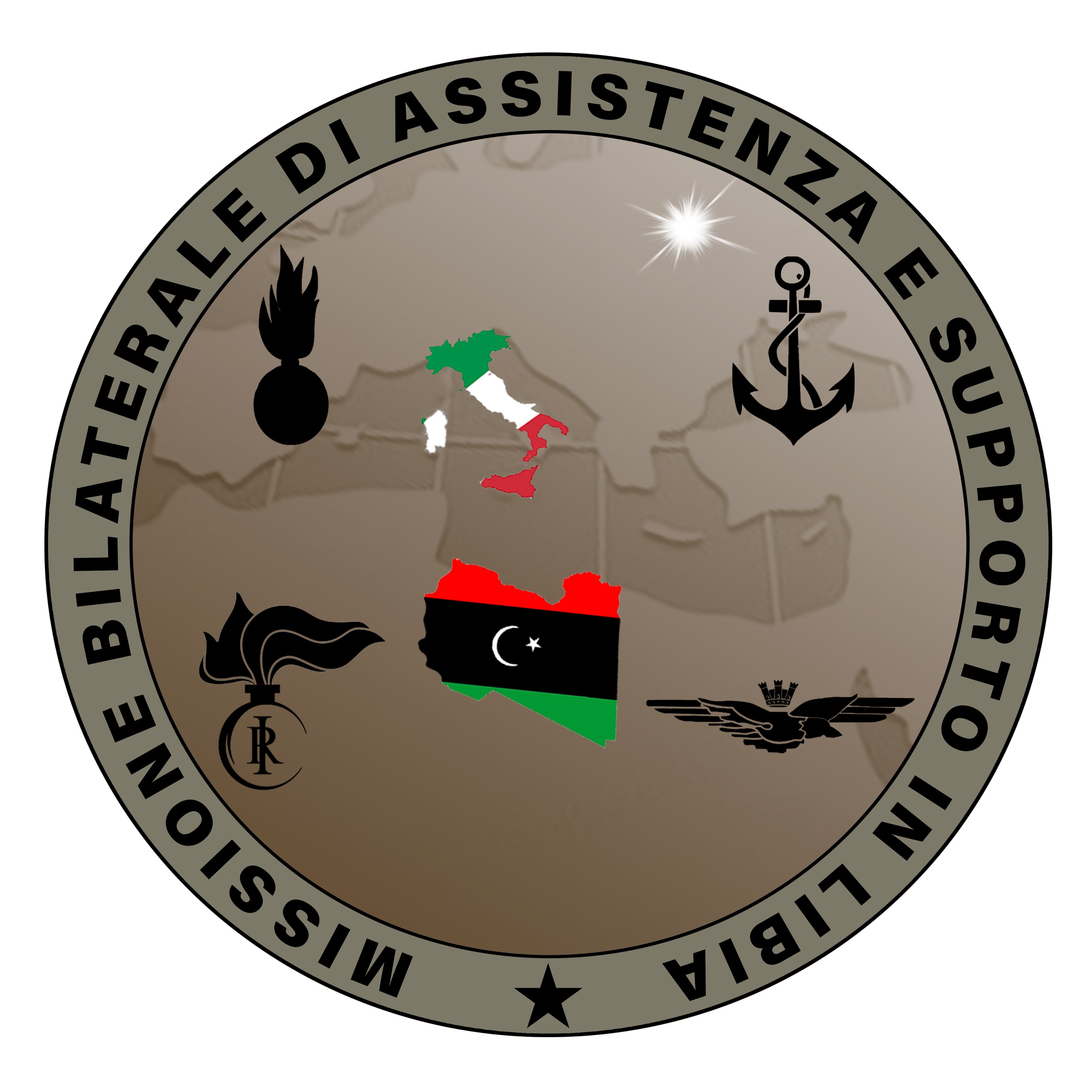 CPT
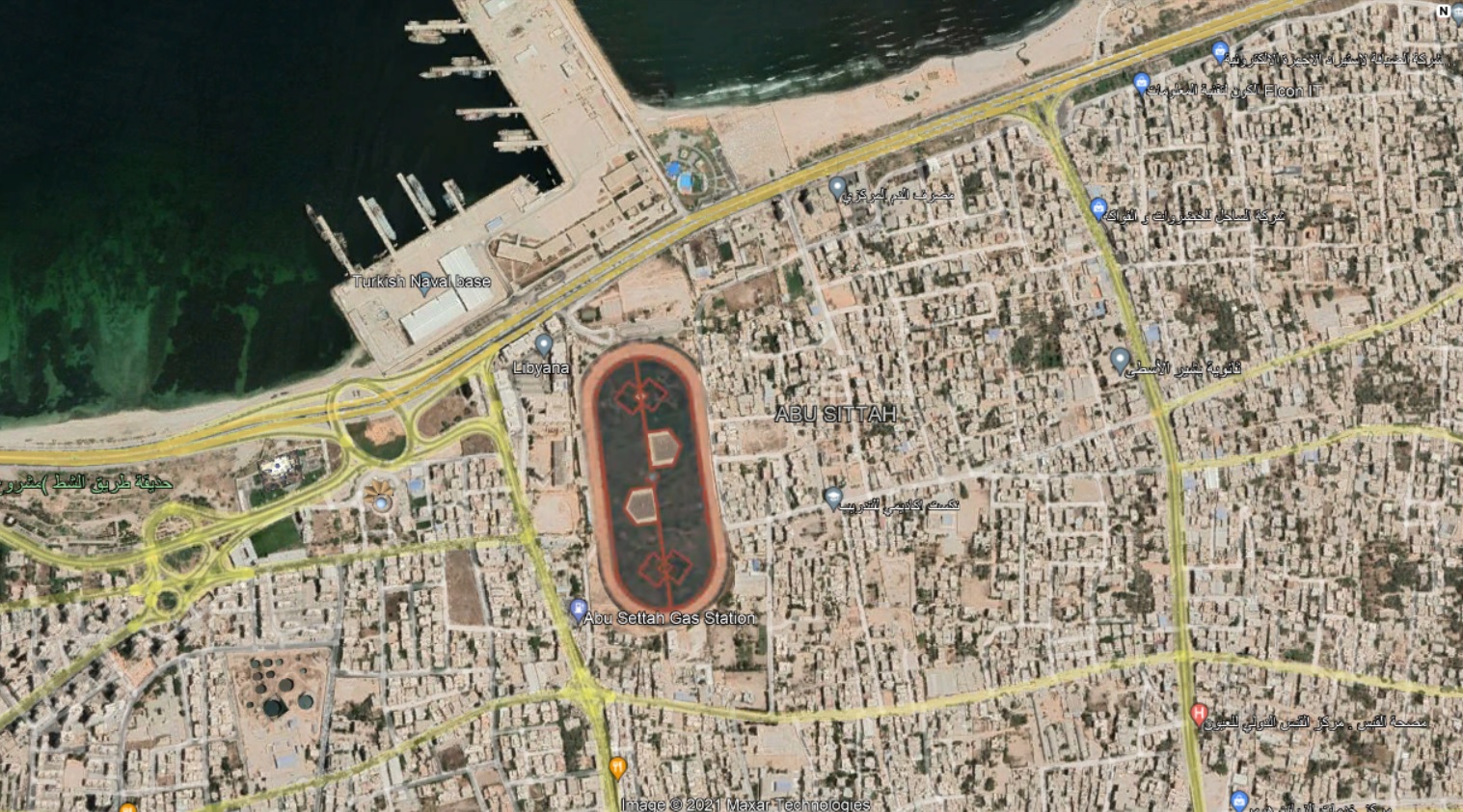 N
07.30 – 11.00 ATTIVITA ADD S.F. LIBICHE
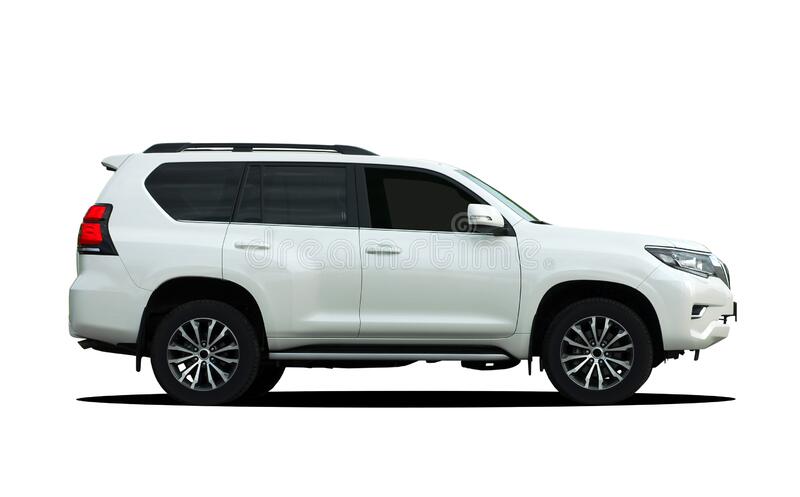